TIẾNG VIỆT 1
Tập 1
Tuần 13
Bài 69: Ôn tập
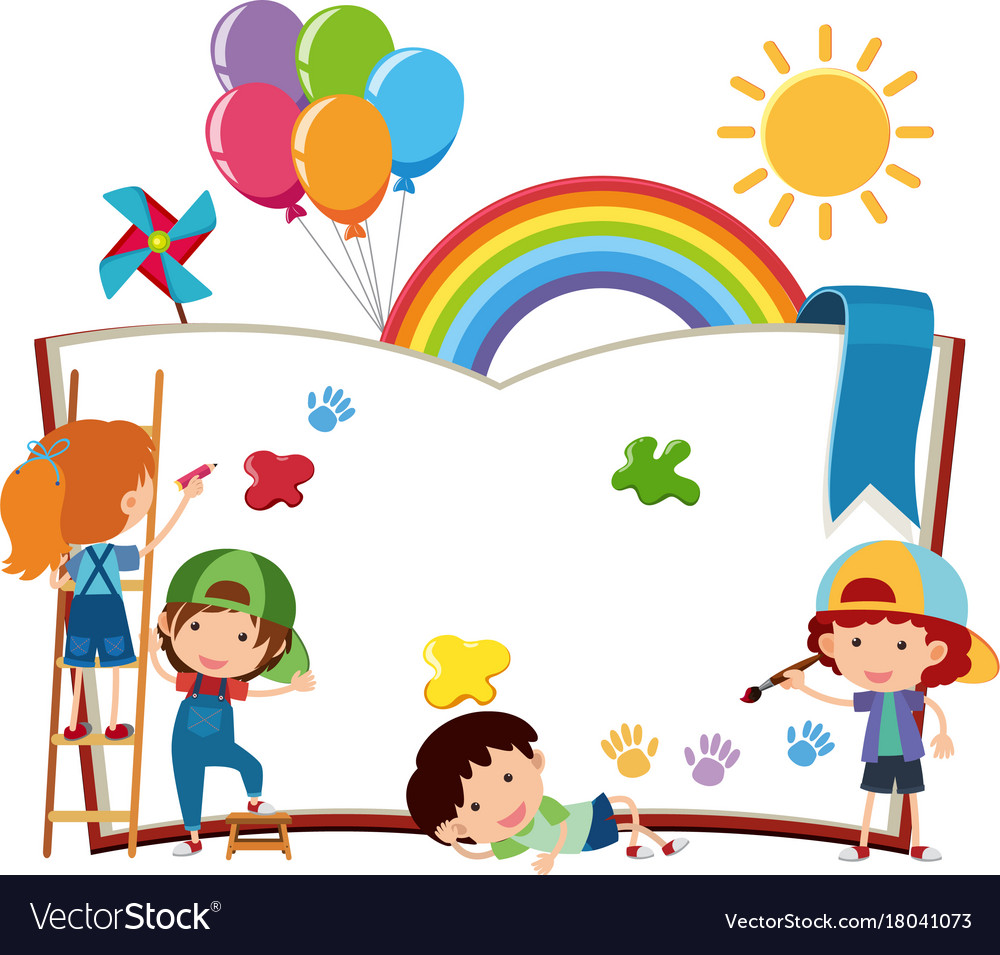 Khởi động
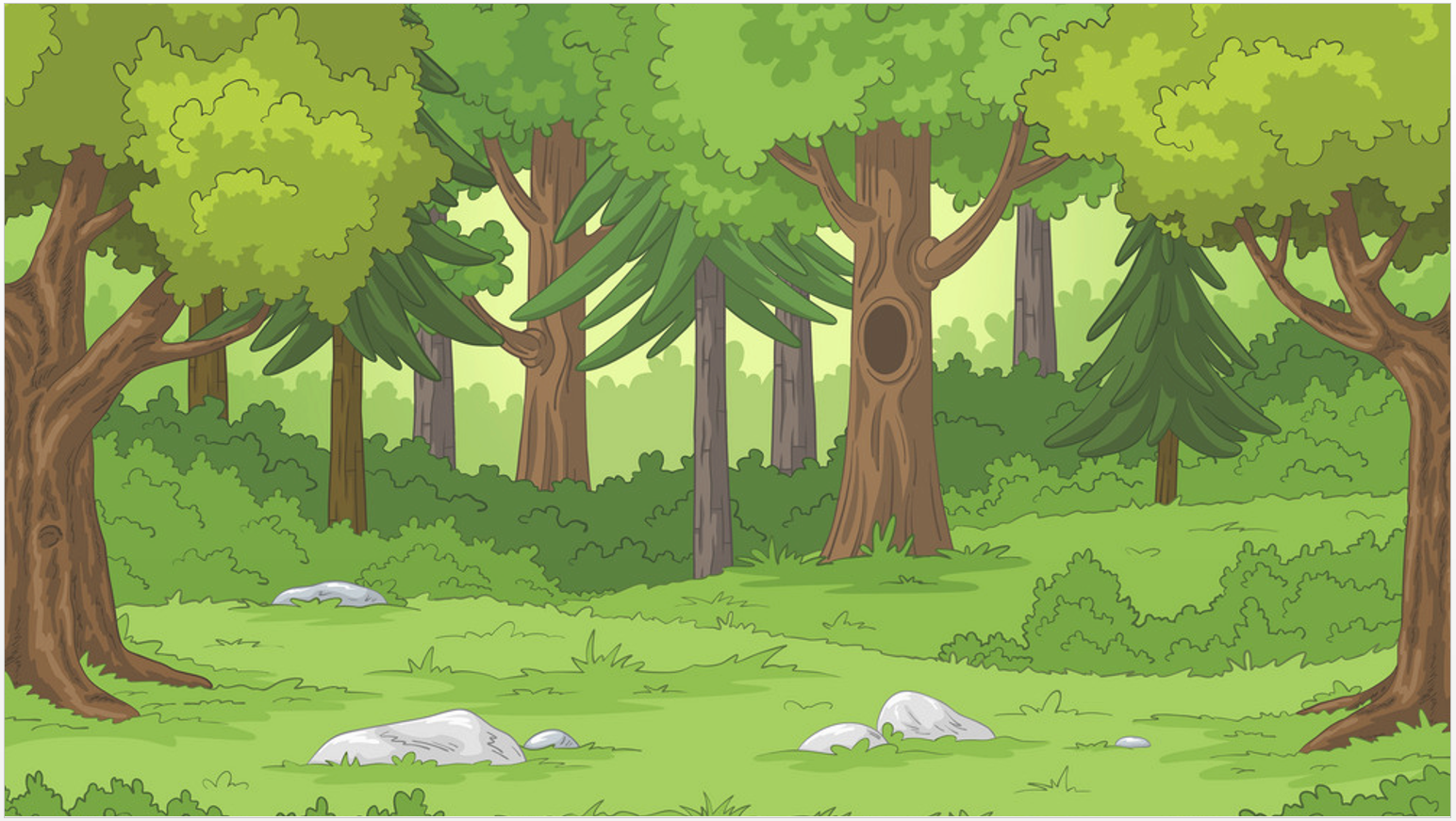 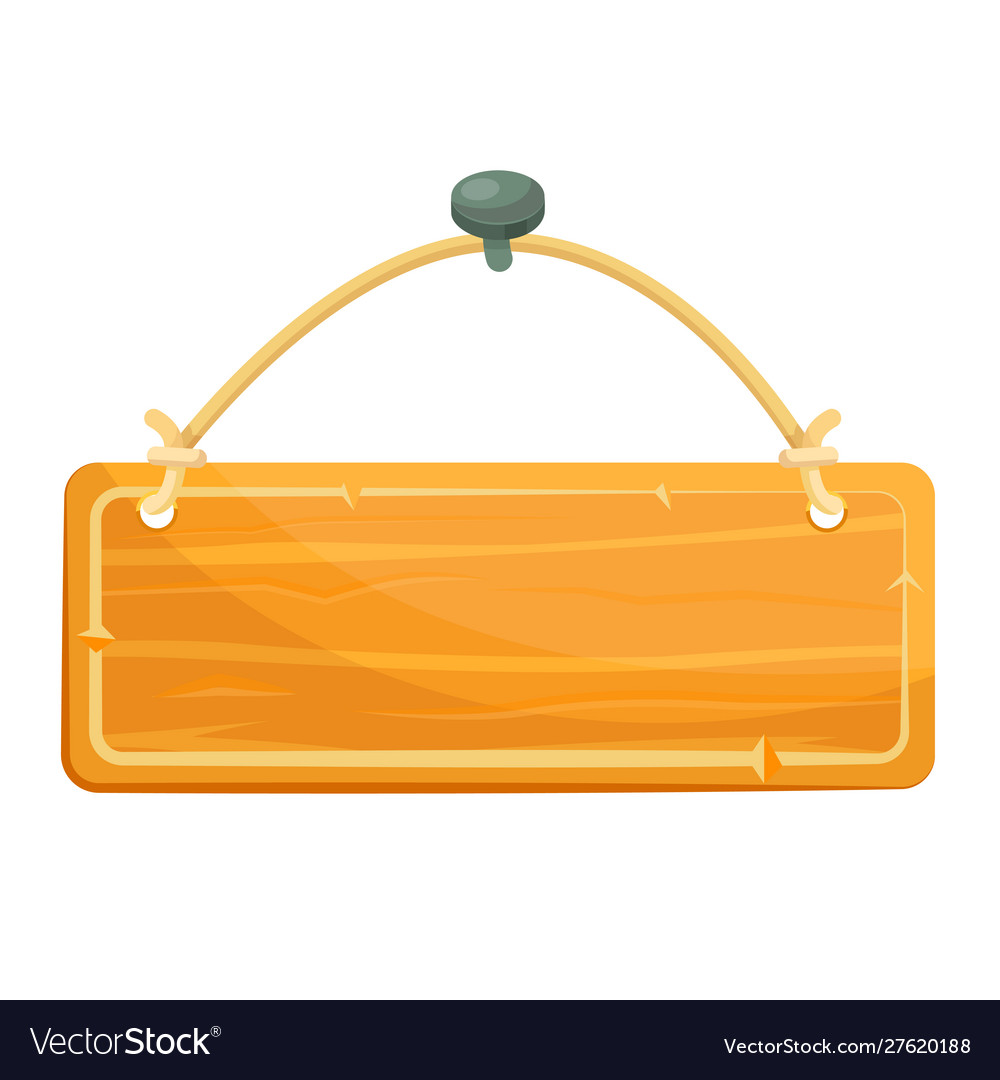 Tìm nhà cho chú lùn
Tìm nhà cho chú lùn
Mỗi chú lùn mang một từ ngữ. Em hãy xếp các chú lùn vào ngôi nhà mang vần tương ứng với từ ngữ.
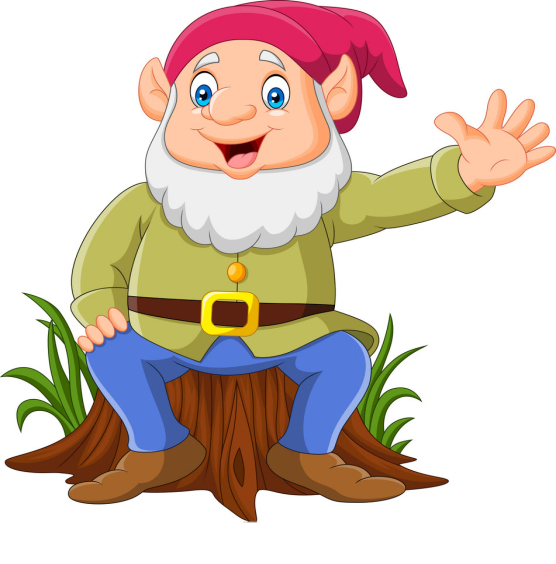 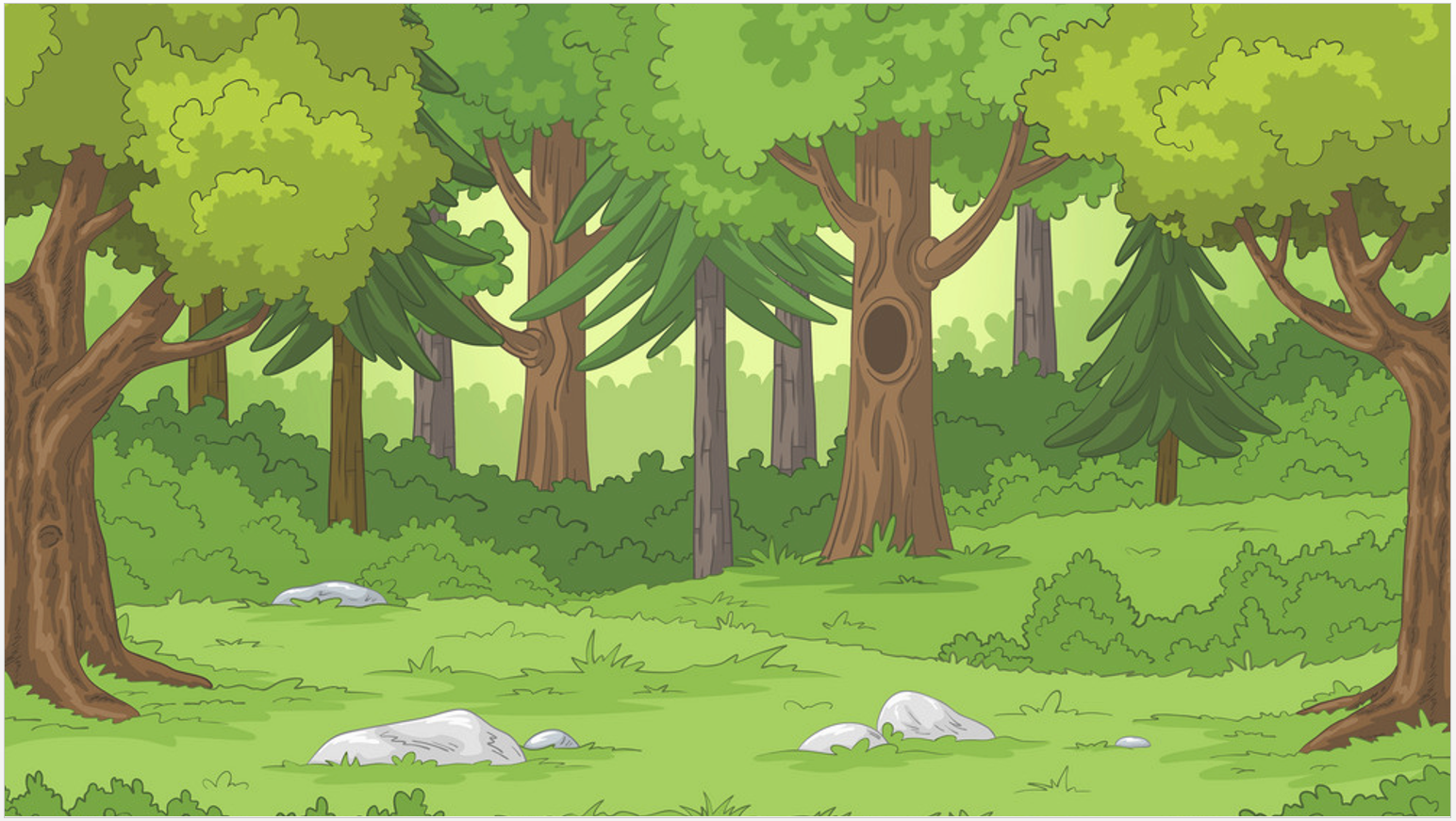 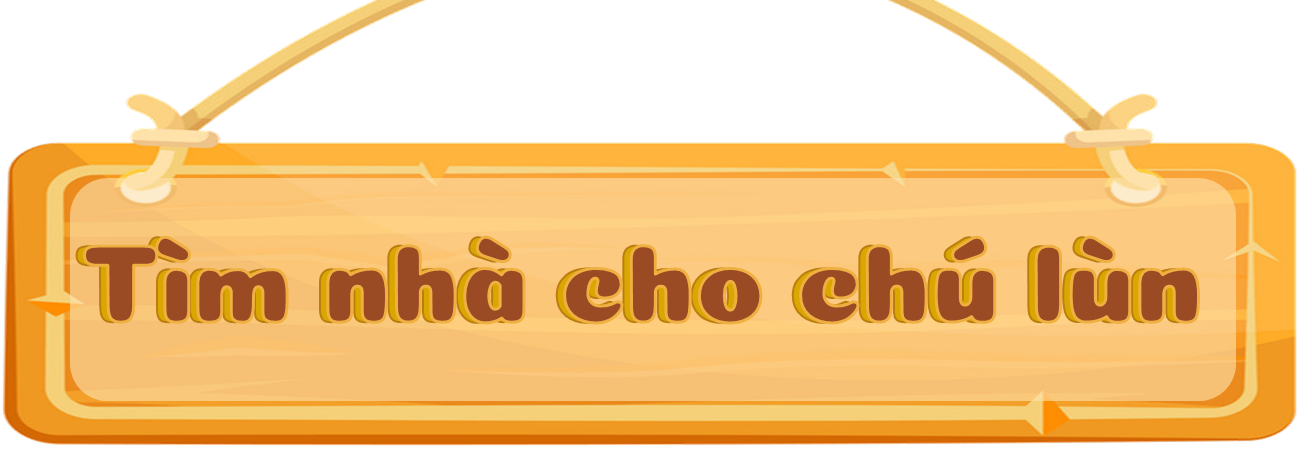 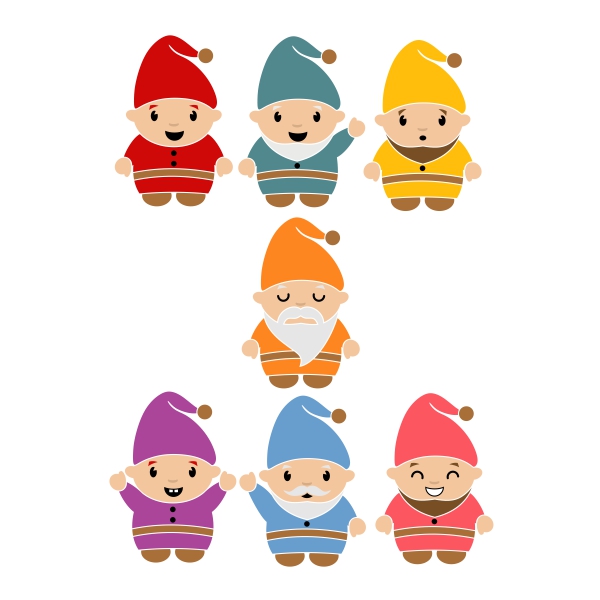 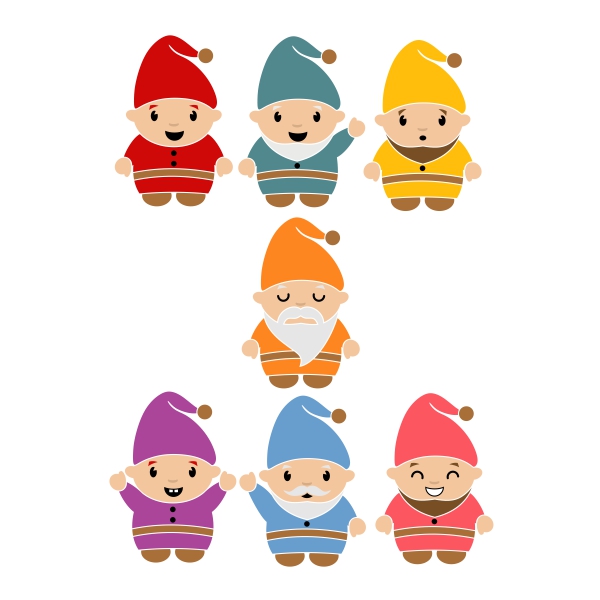 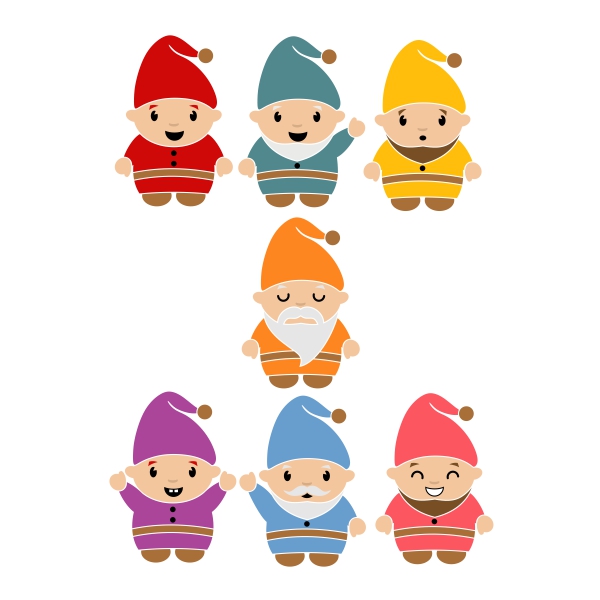 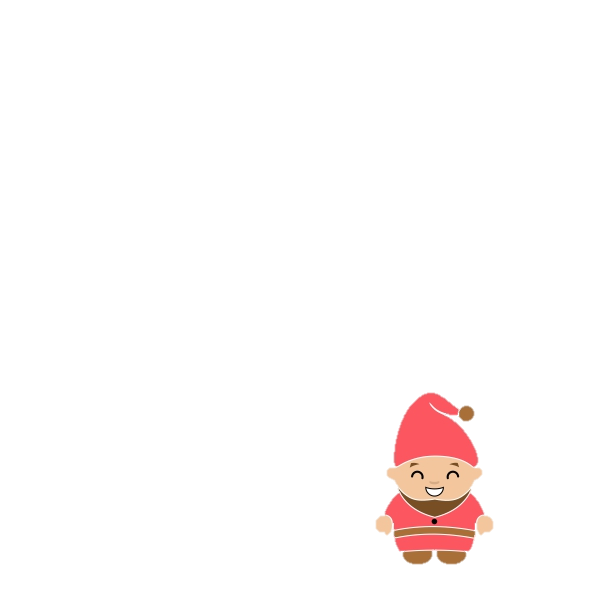 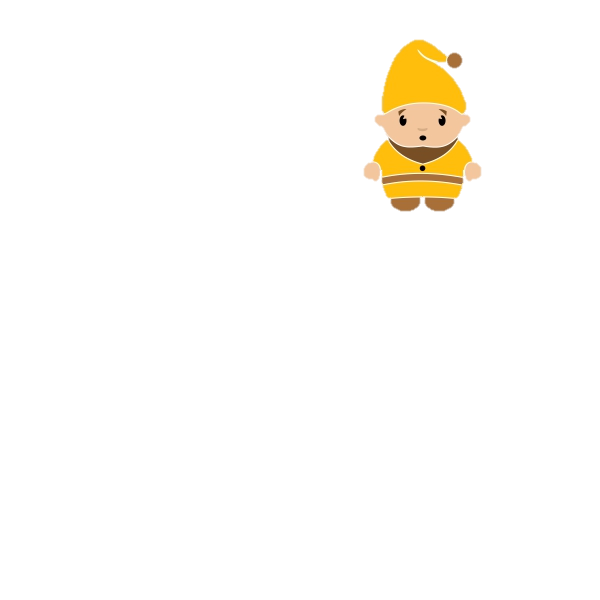 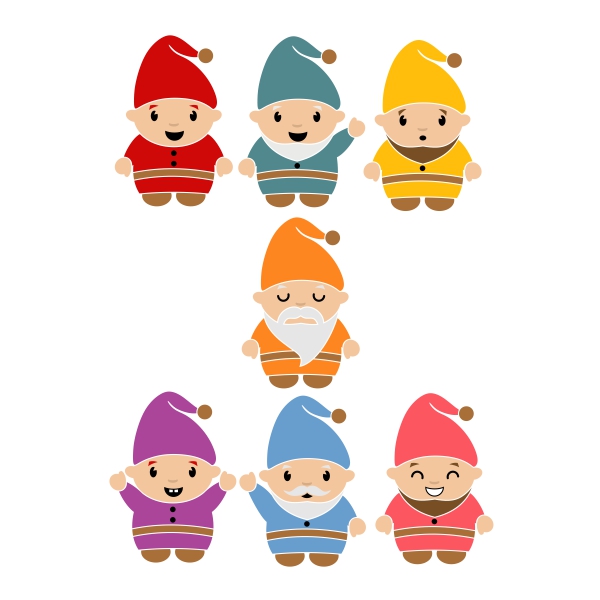 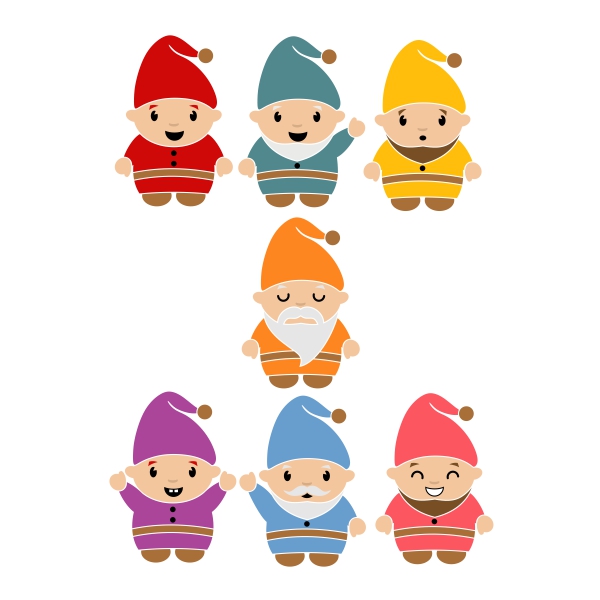 quả mít
chim hót
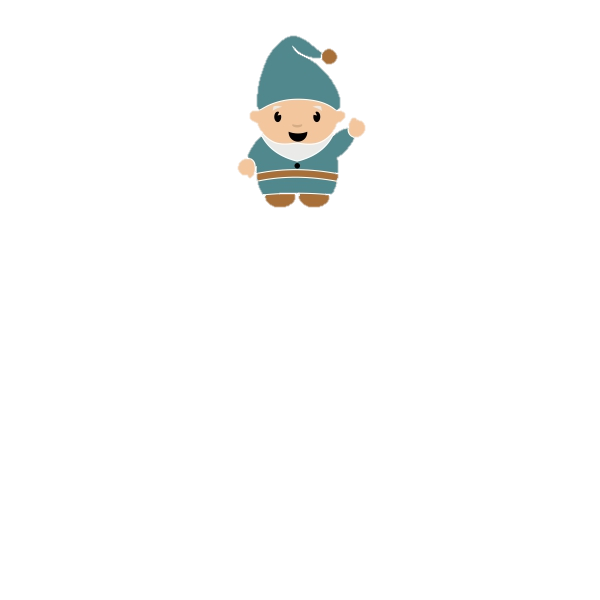 đèn điện
biển
hít thở
thịt
cô tiên
sọt cá
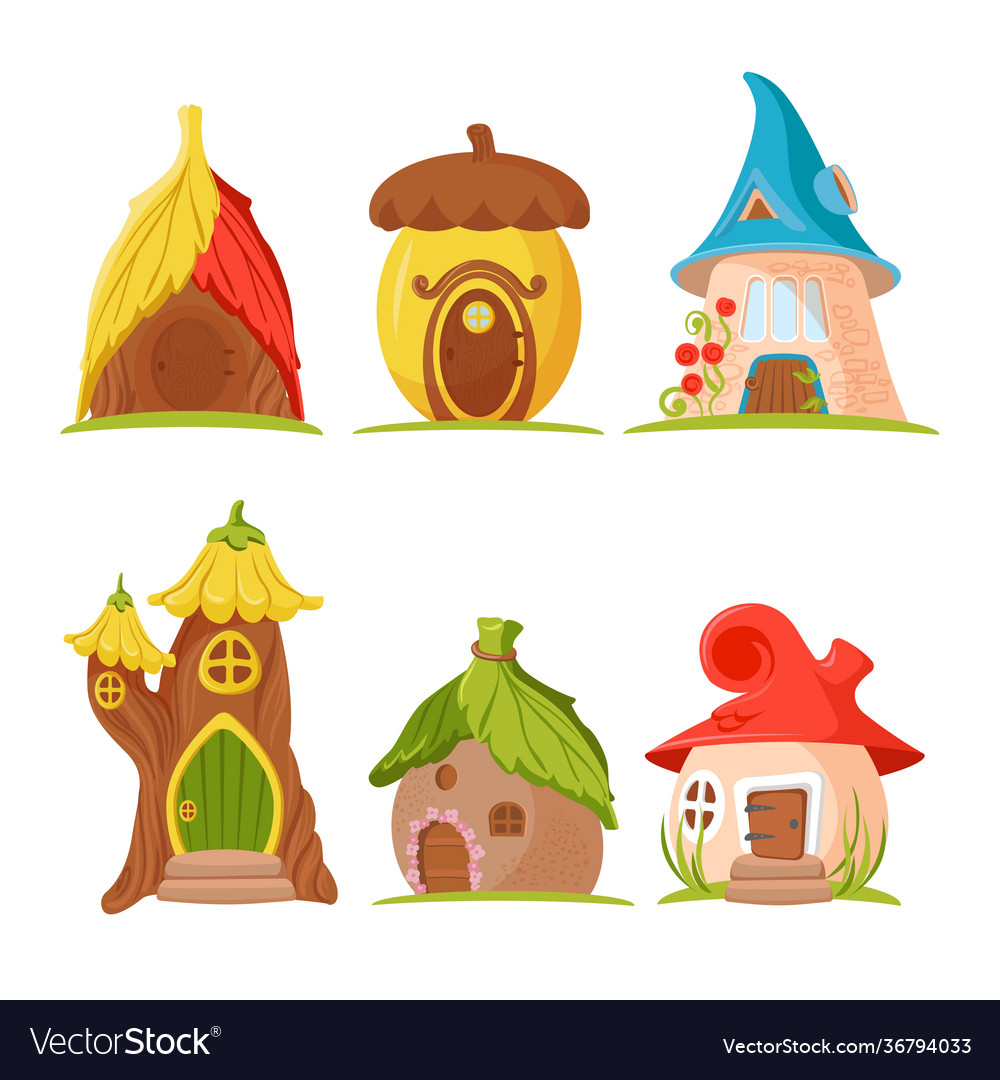 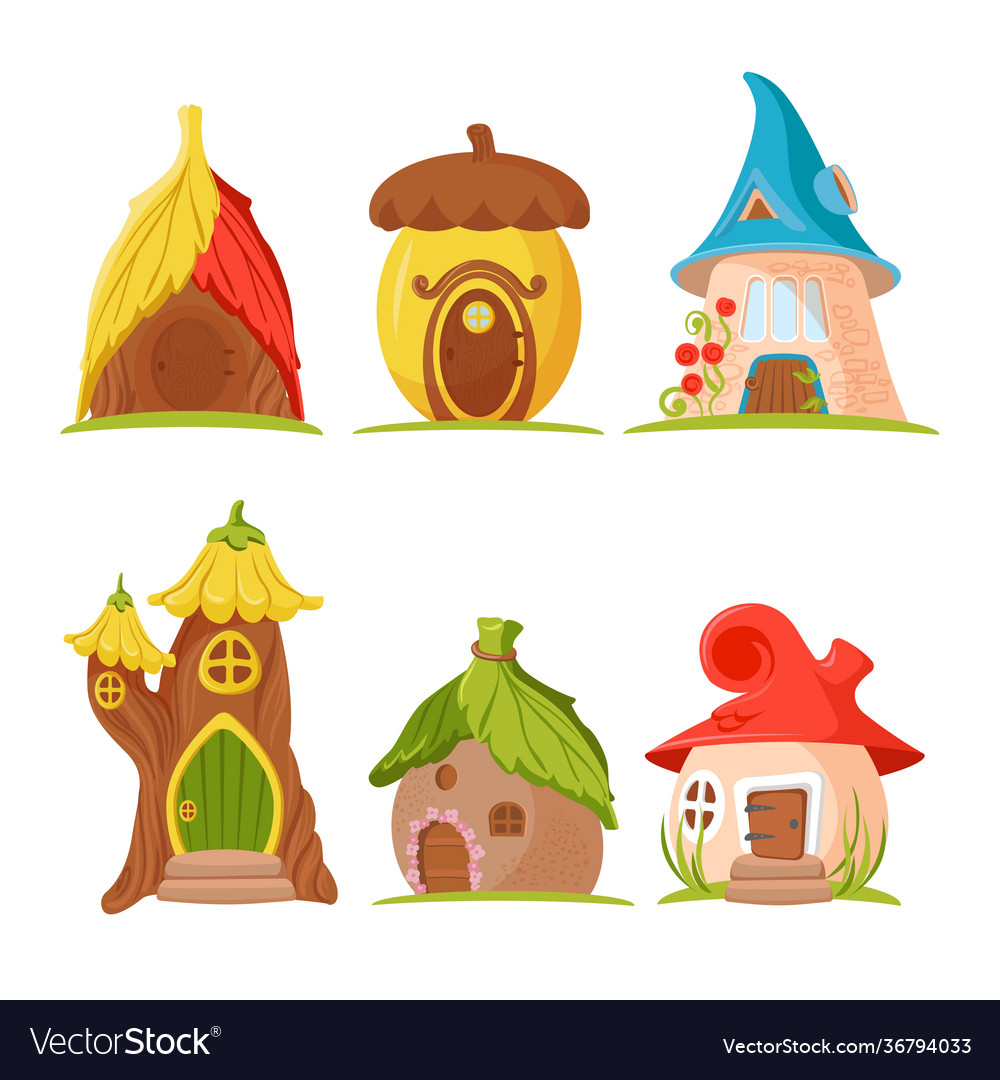 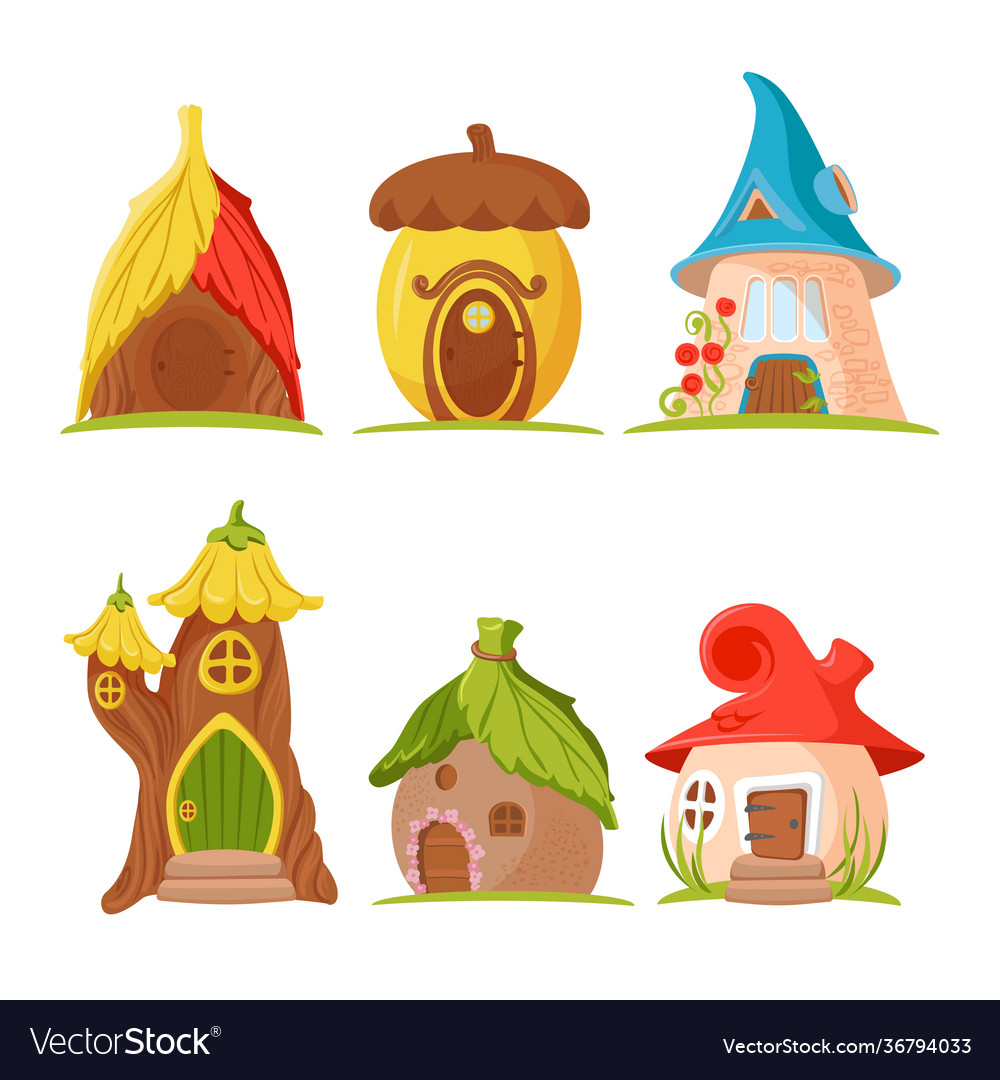 Vần it
Vần ot
Vần iên
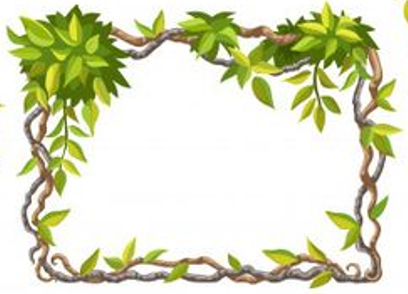 Bài 69: Ôn tập
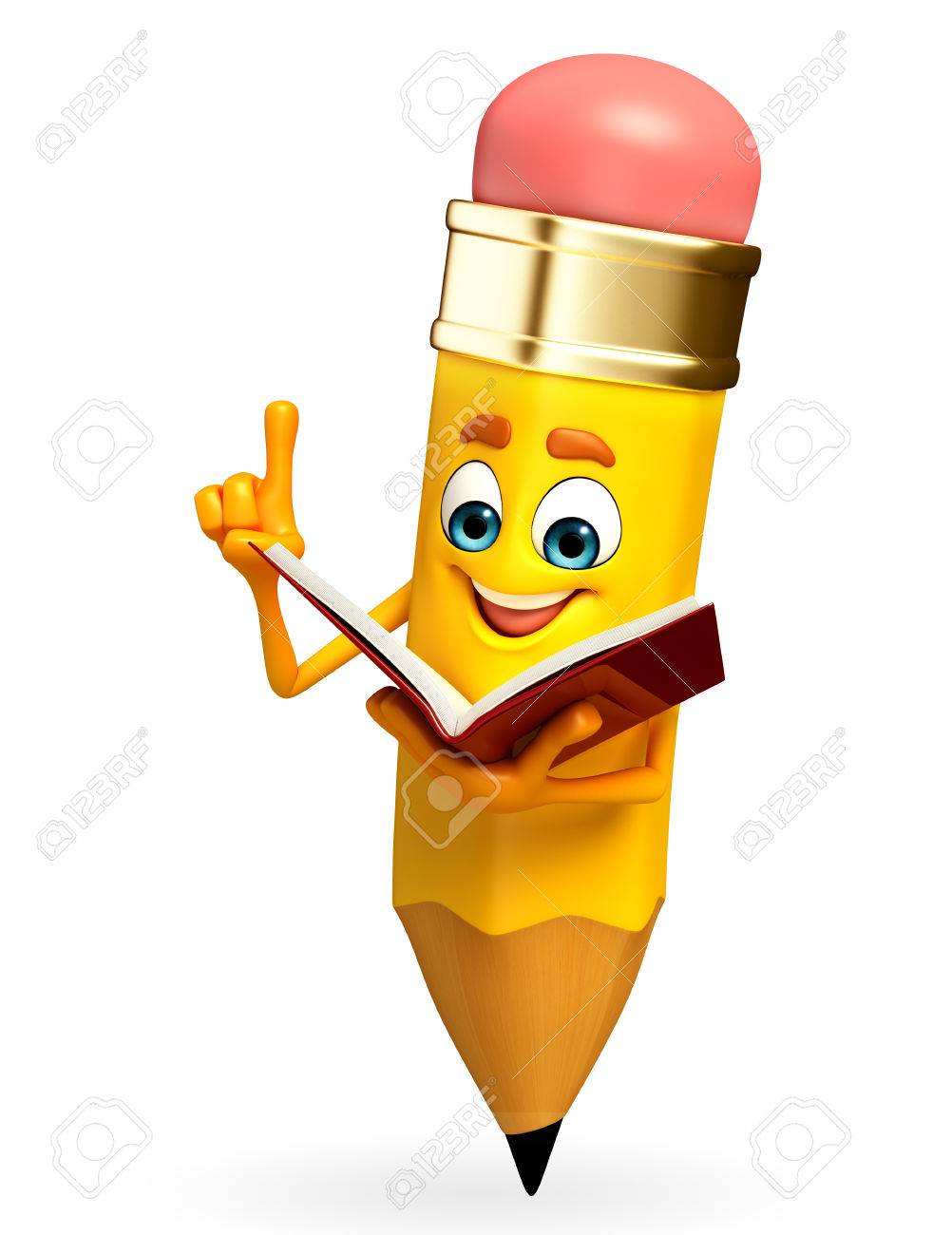 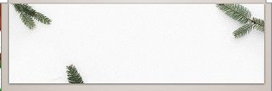 Ghép các âm dưới đây thành vần
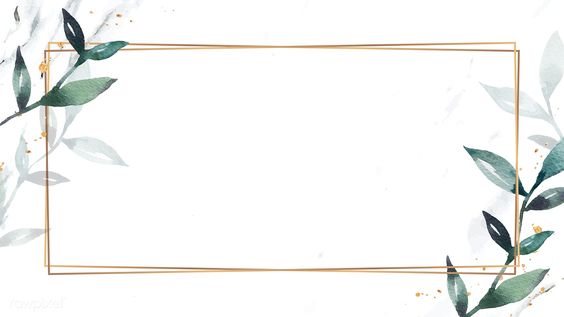 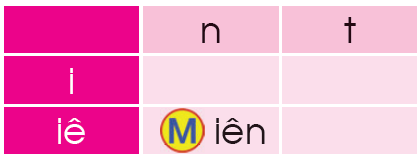 in
it
iêt
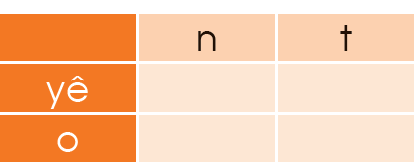 yêt
yên
ot
on
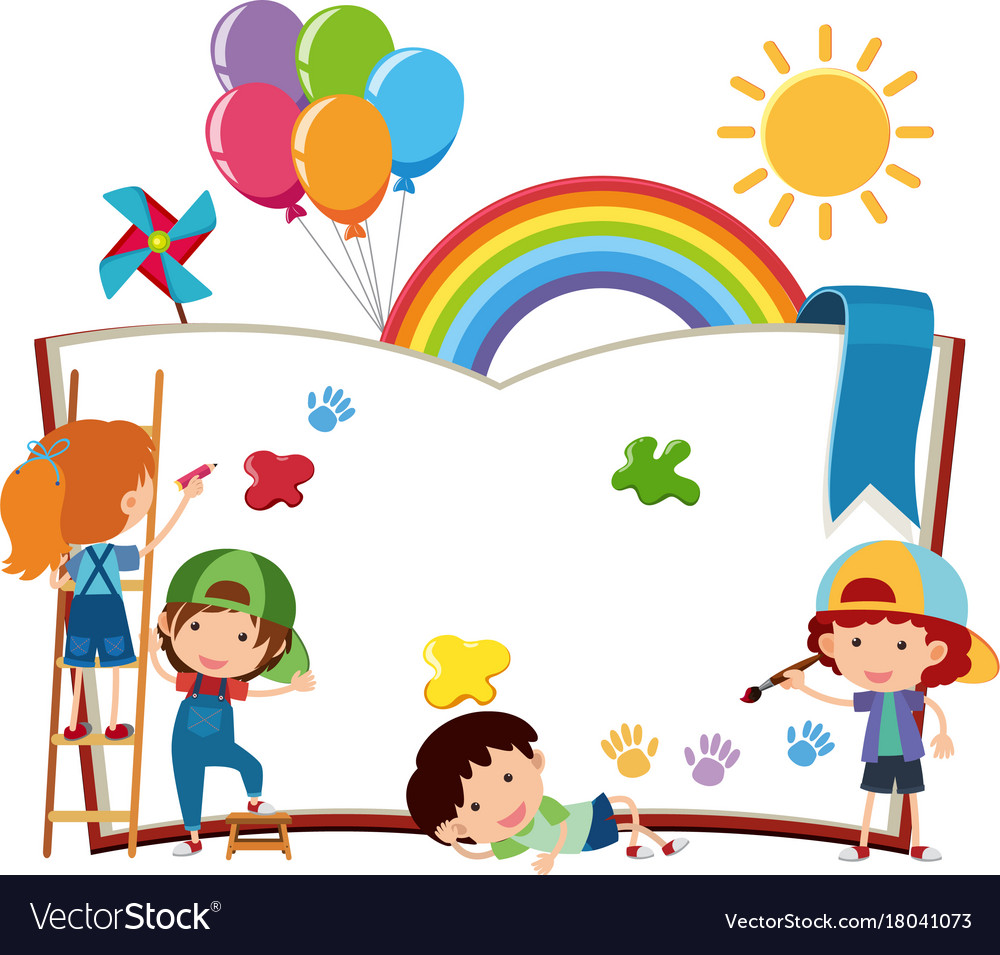 Tập đọc
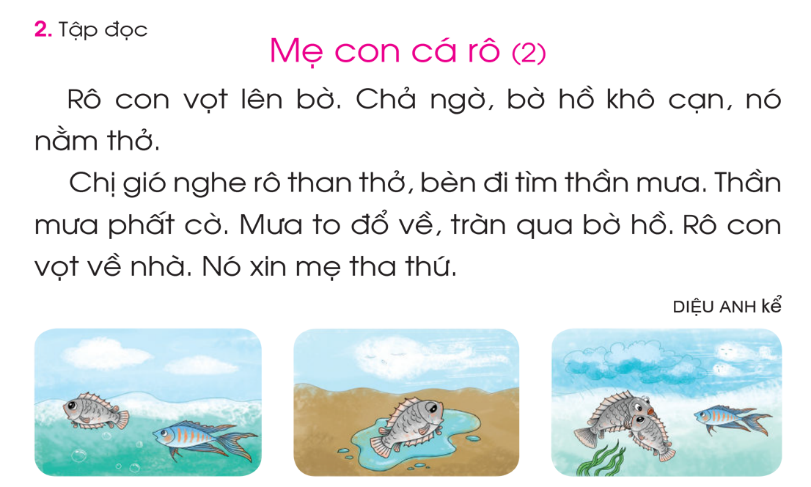 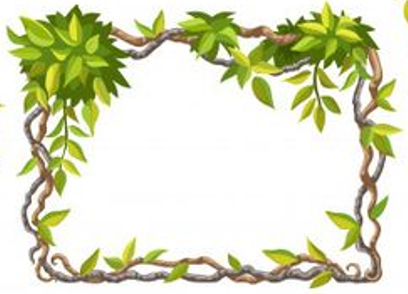 Mẹ con cá rô (2)
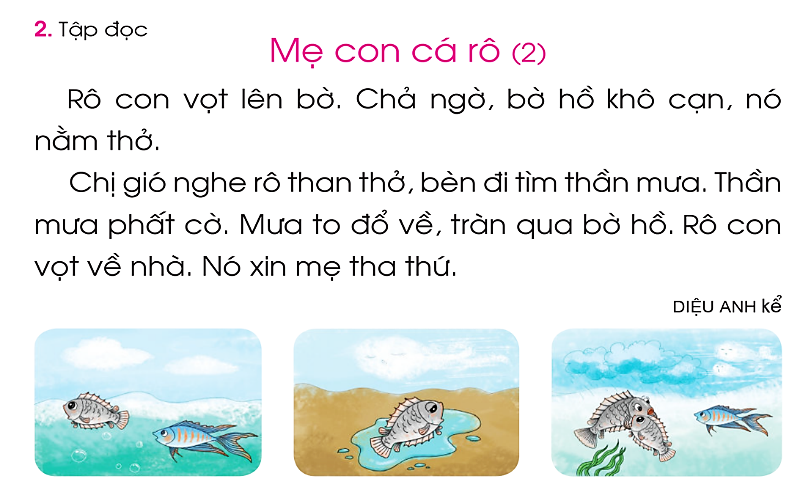 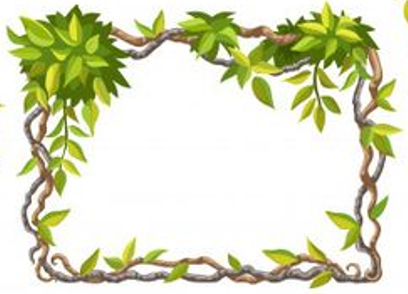 Mẹ con cá rô (2)
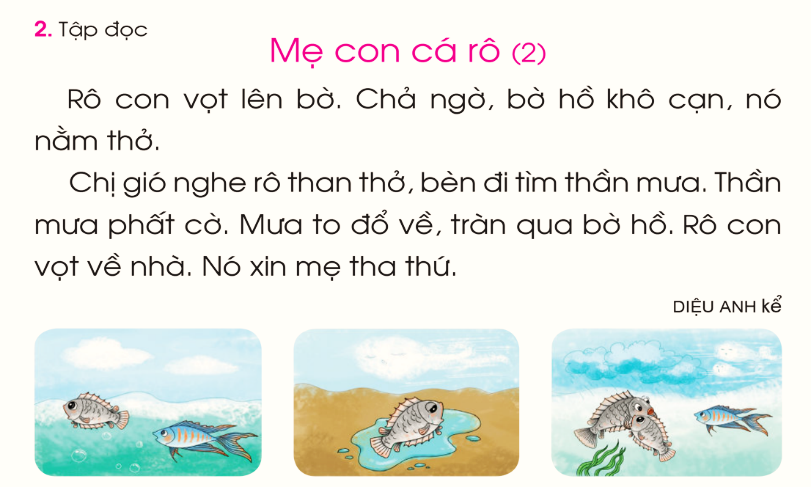 1
2
4
3
6
5
7
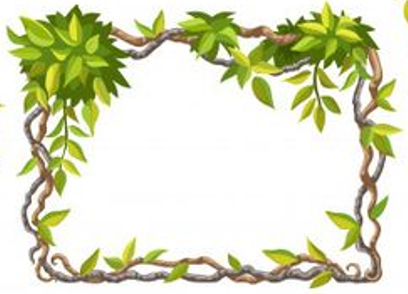 Mẹ con cá rô (2)
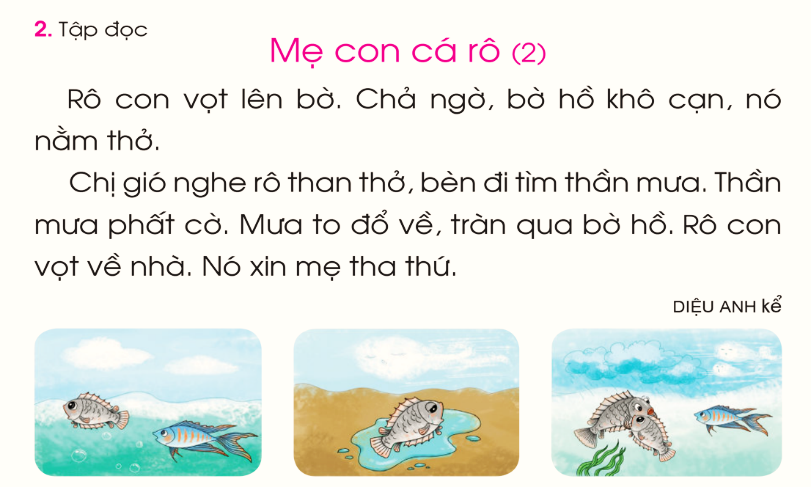 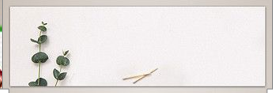 a/ Ý nào đúng? Khi rô con gặp nạn:
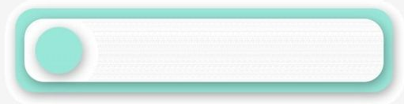 Cá cờ giúp rô con.
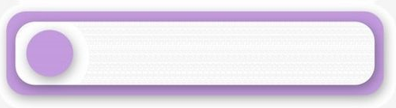 Chị gió, thần mưa giúp rô con.
Chị gió, thần mưa giúp rô con.
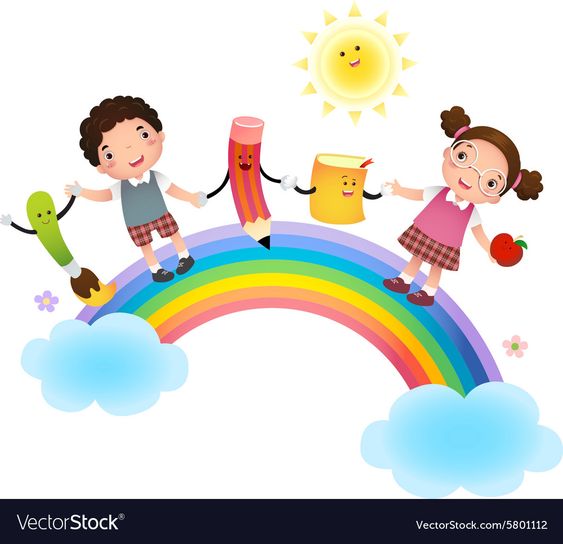 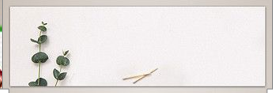 b/ Nói lời rô con xin lỗi mẹ
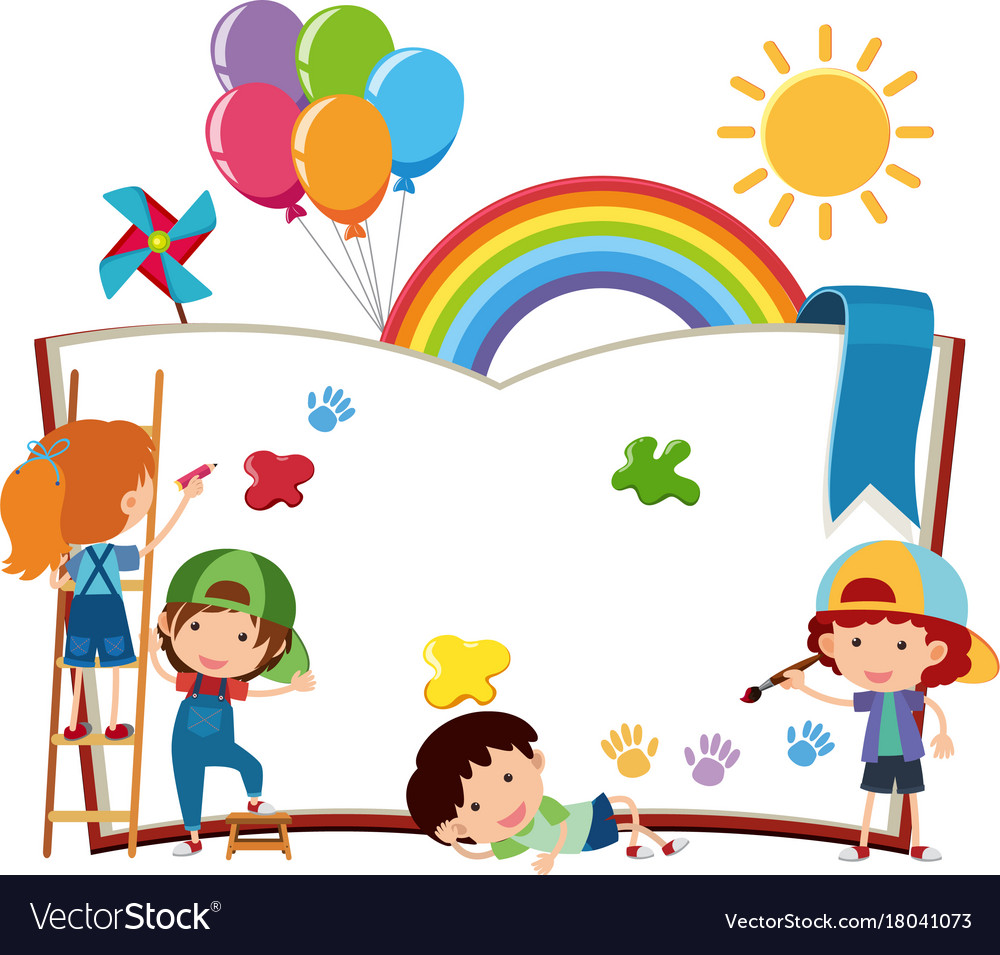 Tập chép
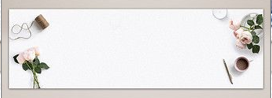 Rô con vọt về nhà, gặp mẹ.